Федеральное государственное бюджетное образовательное учреждение высшего образования "Красноярский государственный
 медицинский университет имени профессора В.Ф.Войно-Ясенецкого"Министерства здравоохранения Российской Федерации Фармацевтический колледж
Приемка товаров в аптечных организациях
Выполнила: Сатыбалдиева Нурзада Максатбековна
Руководитель: Казакова Елена Николаевна
Красноярск, 2023
Зона приемки товаров
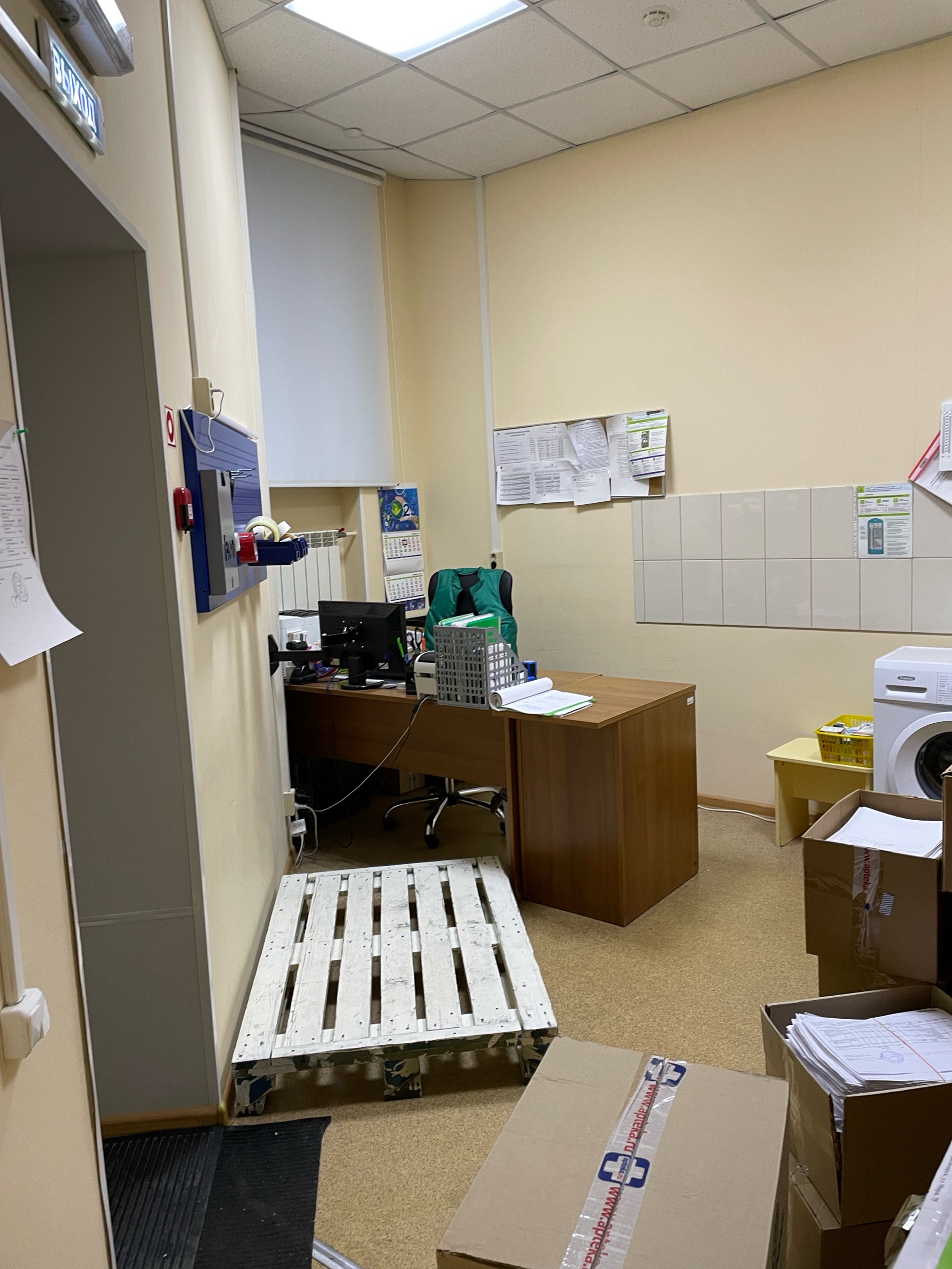 В этом помещении можно увидеть 
Стеллажи 
Поддоны 
Столы 
Холодильные камеры 
Зона карантинного хранения
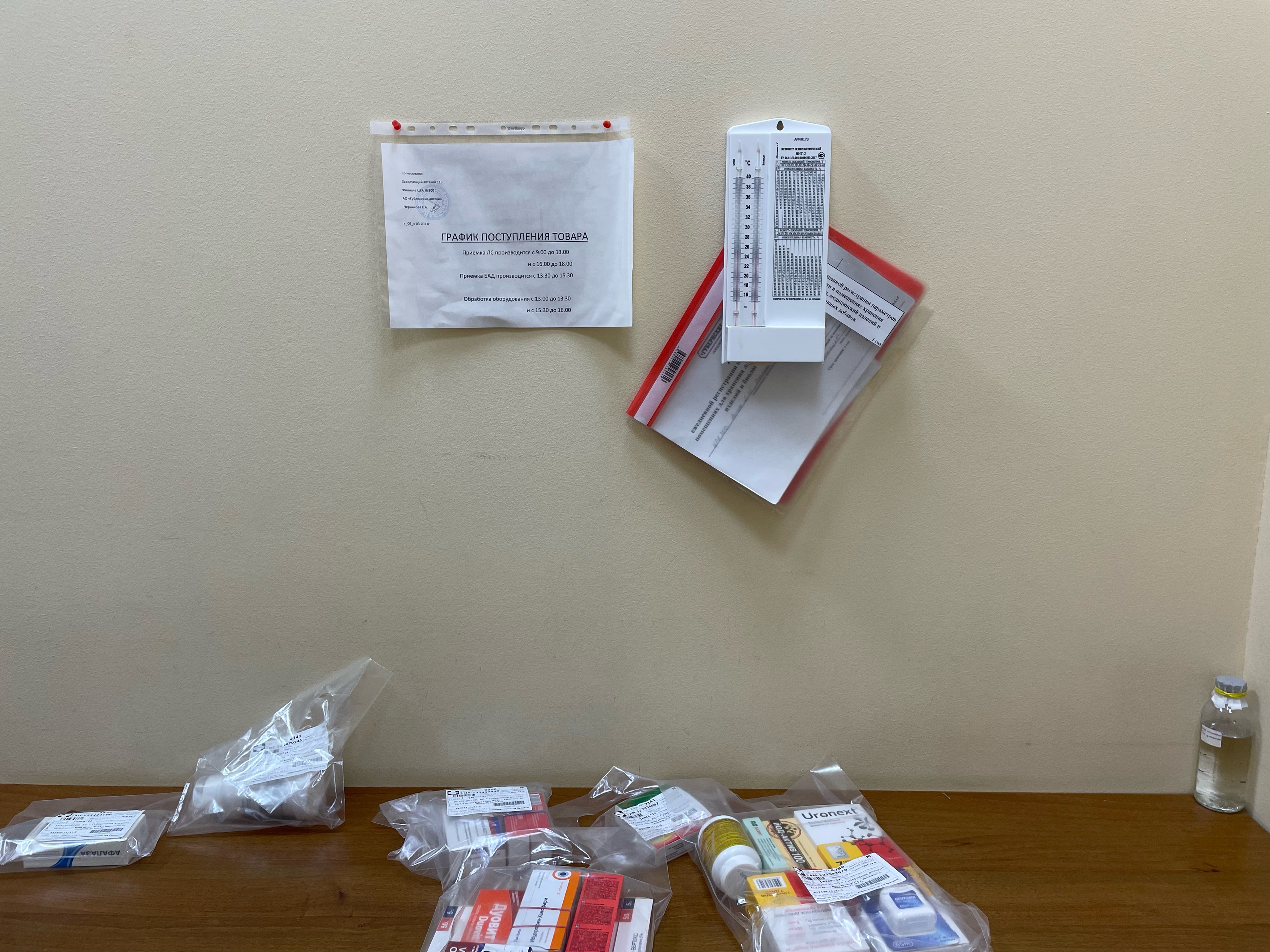 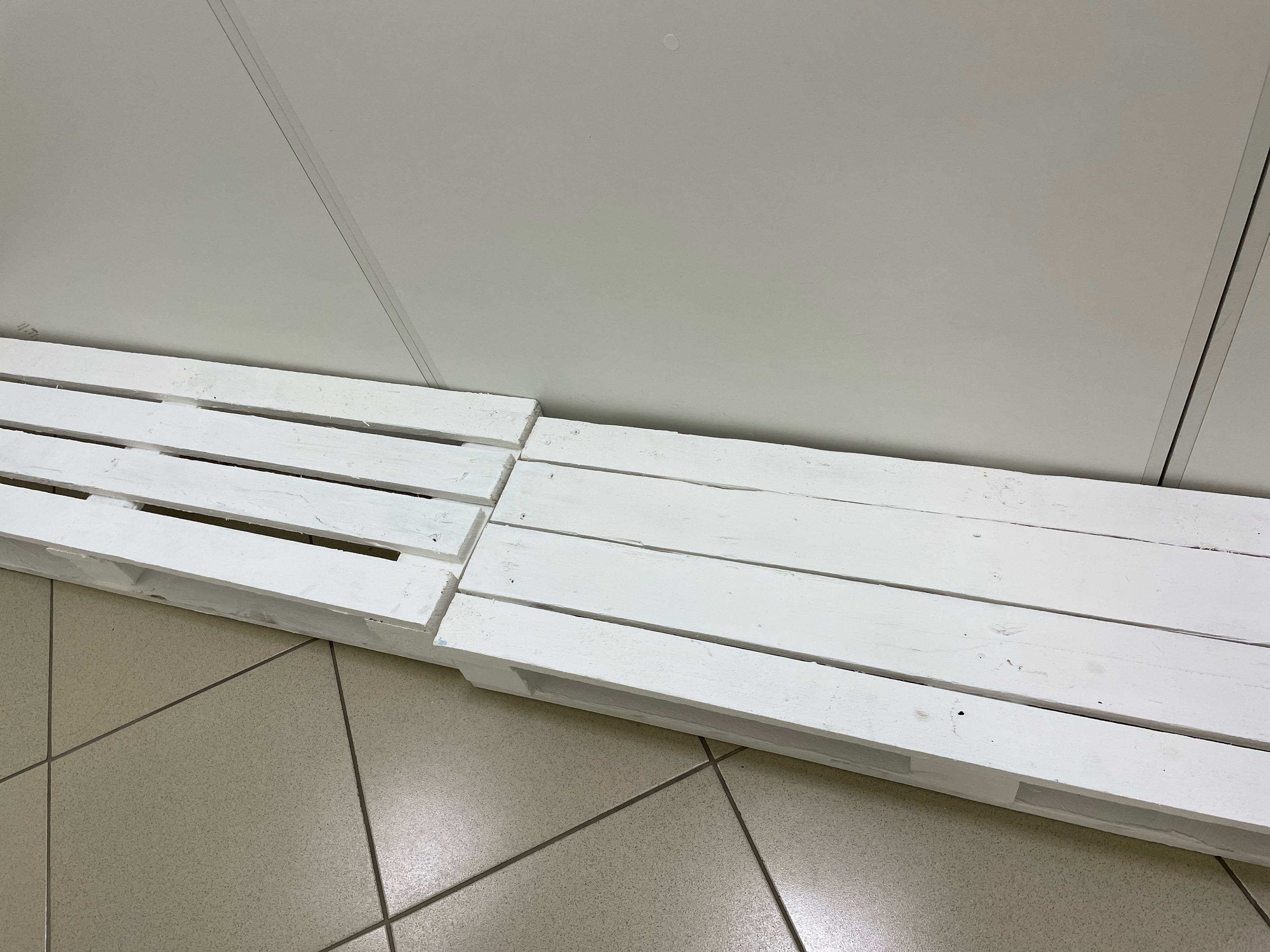 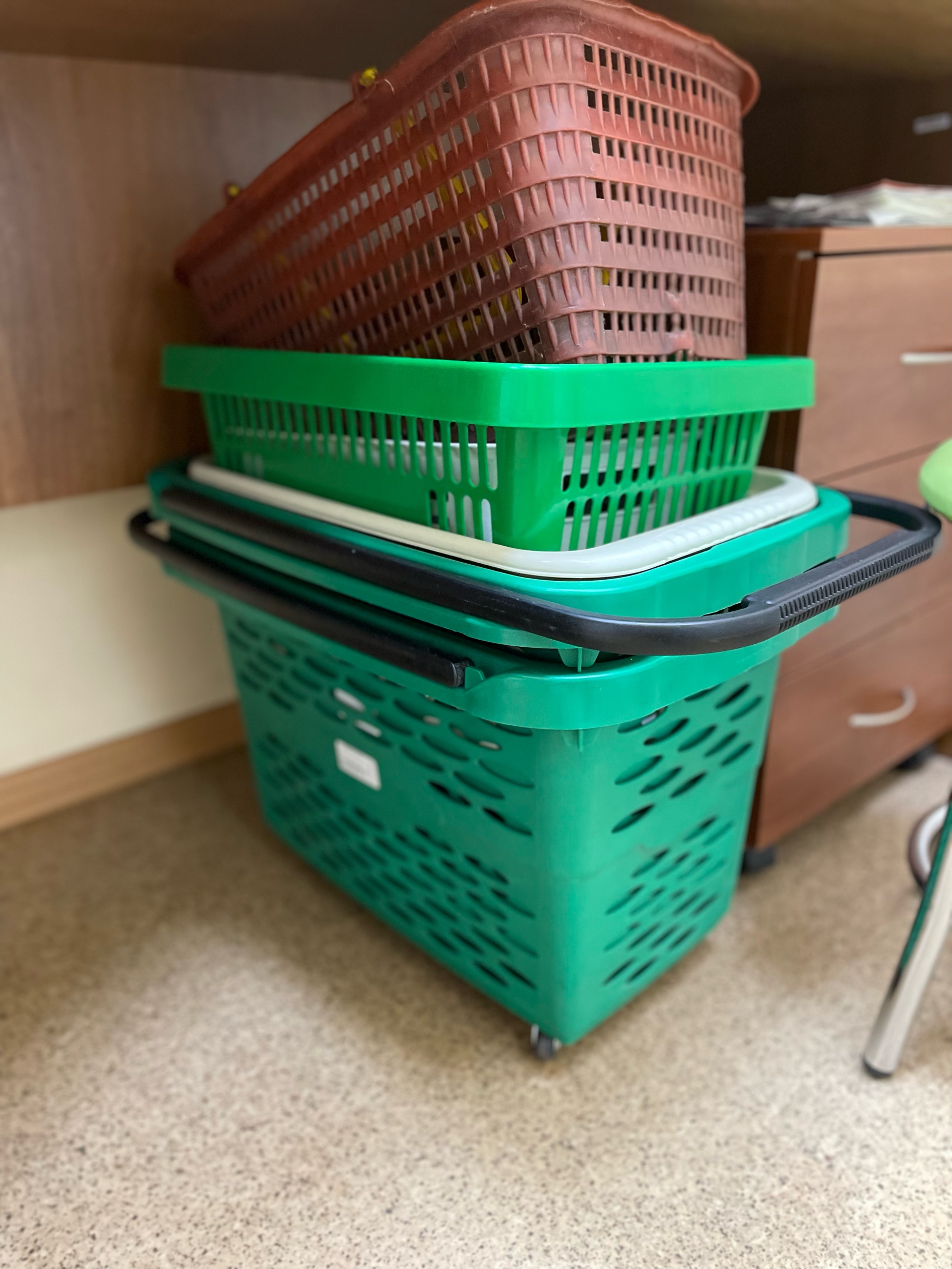 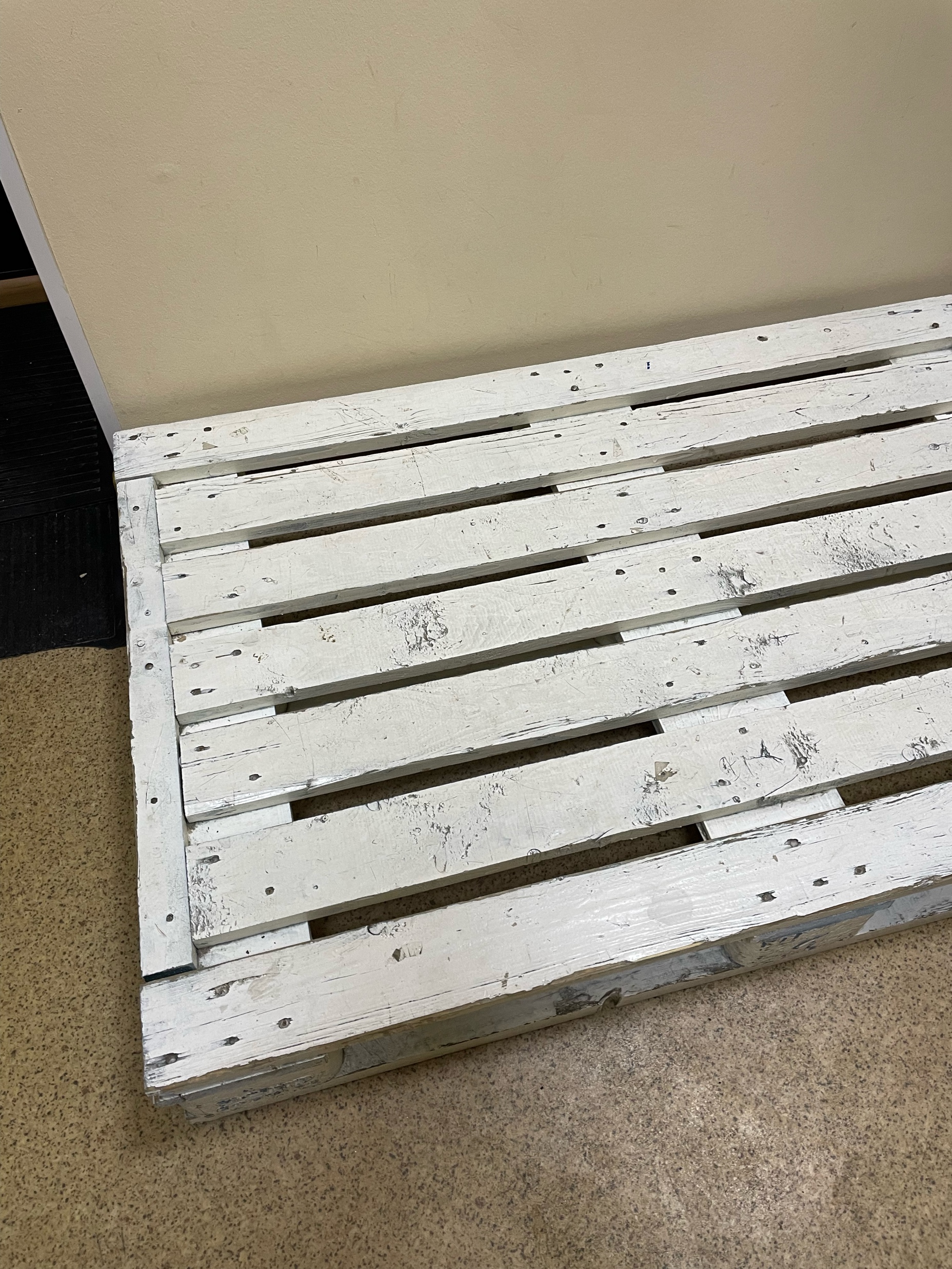 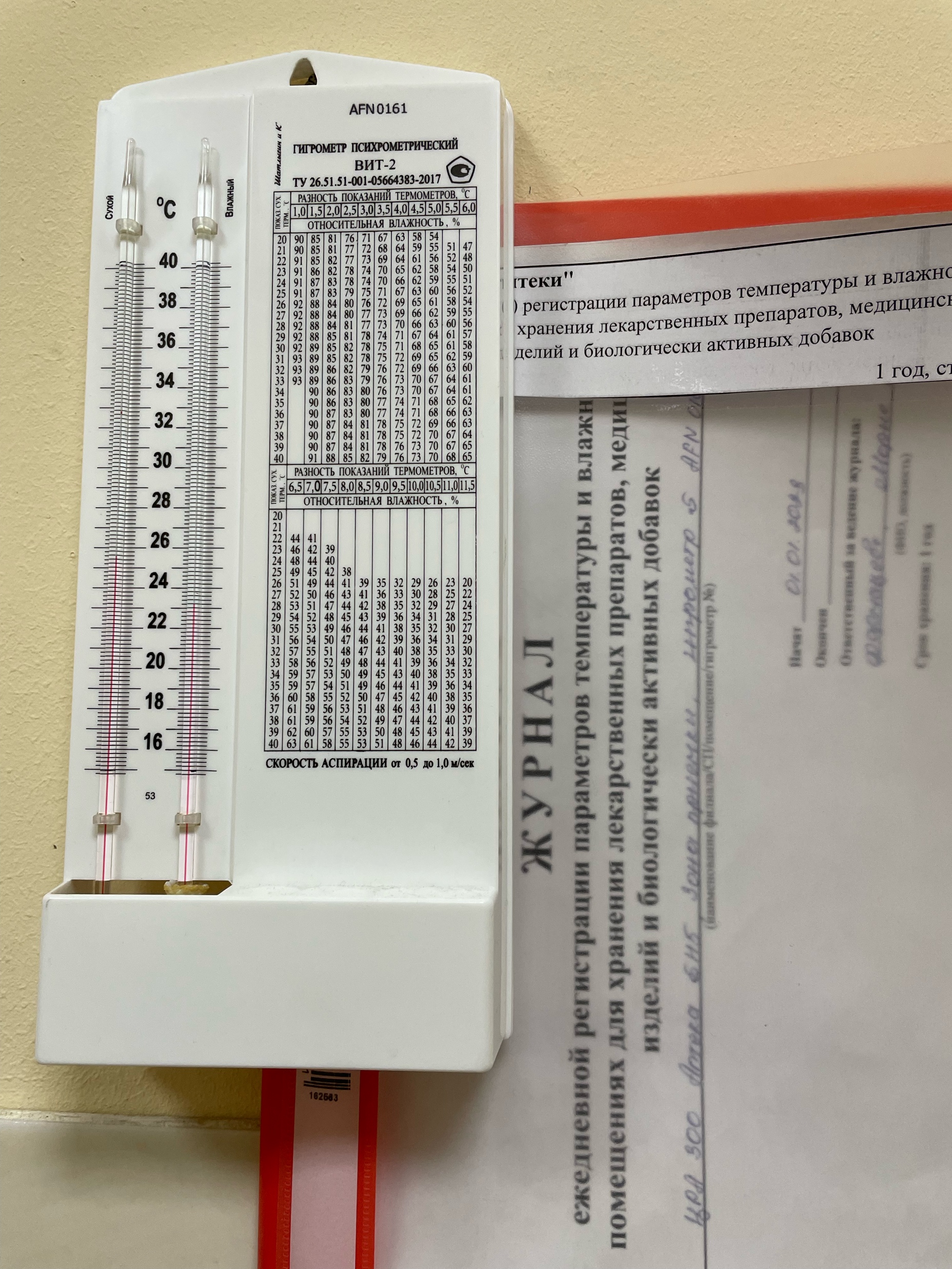 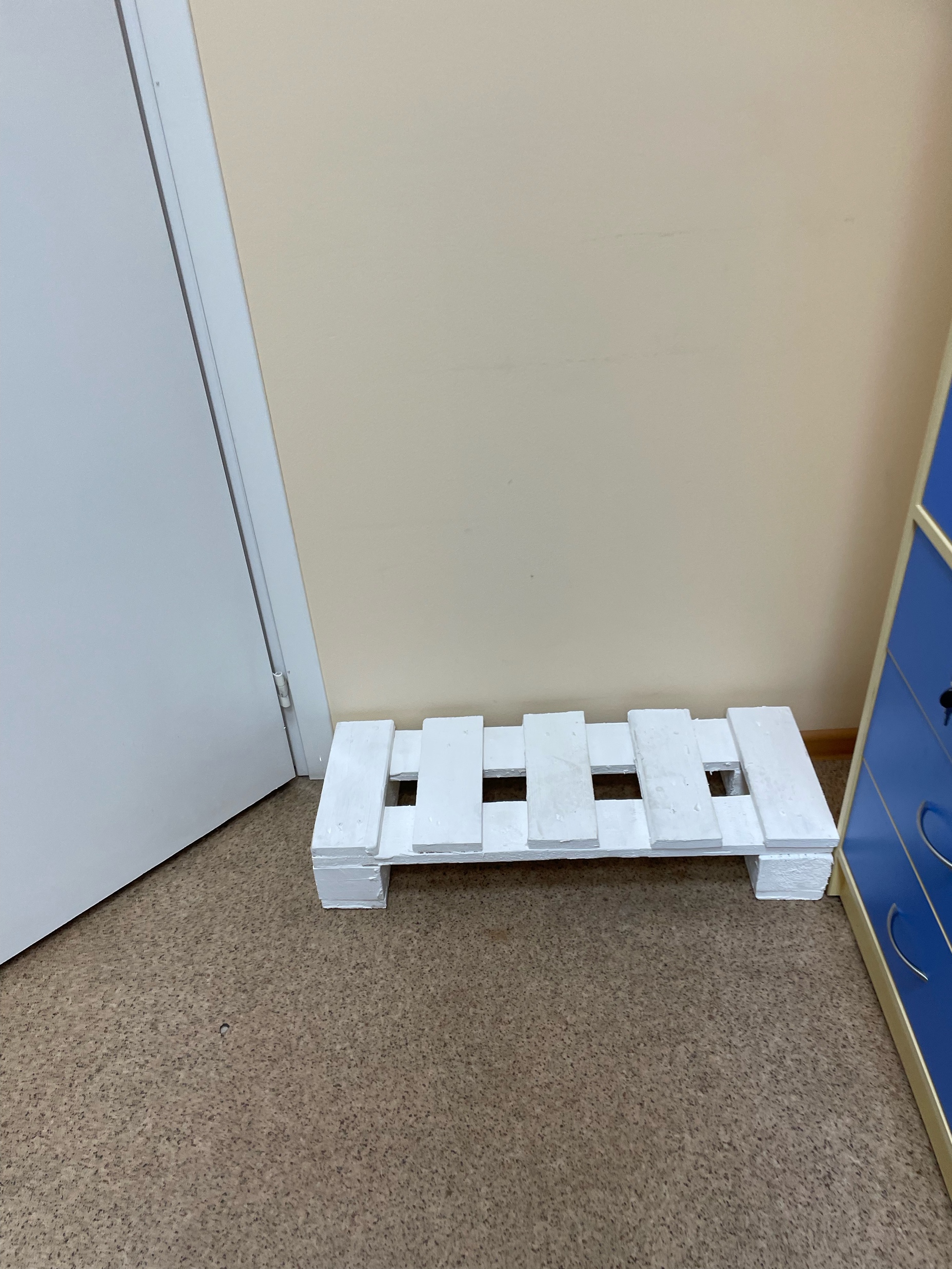 На столе у оператора
Печать 
Принтер этикетов 
Журналы учета движения товаров и другие документы по товару
Компьютер
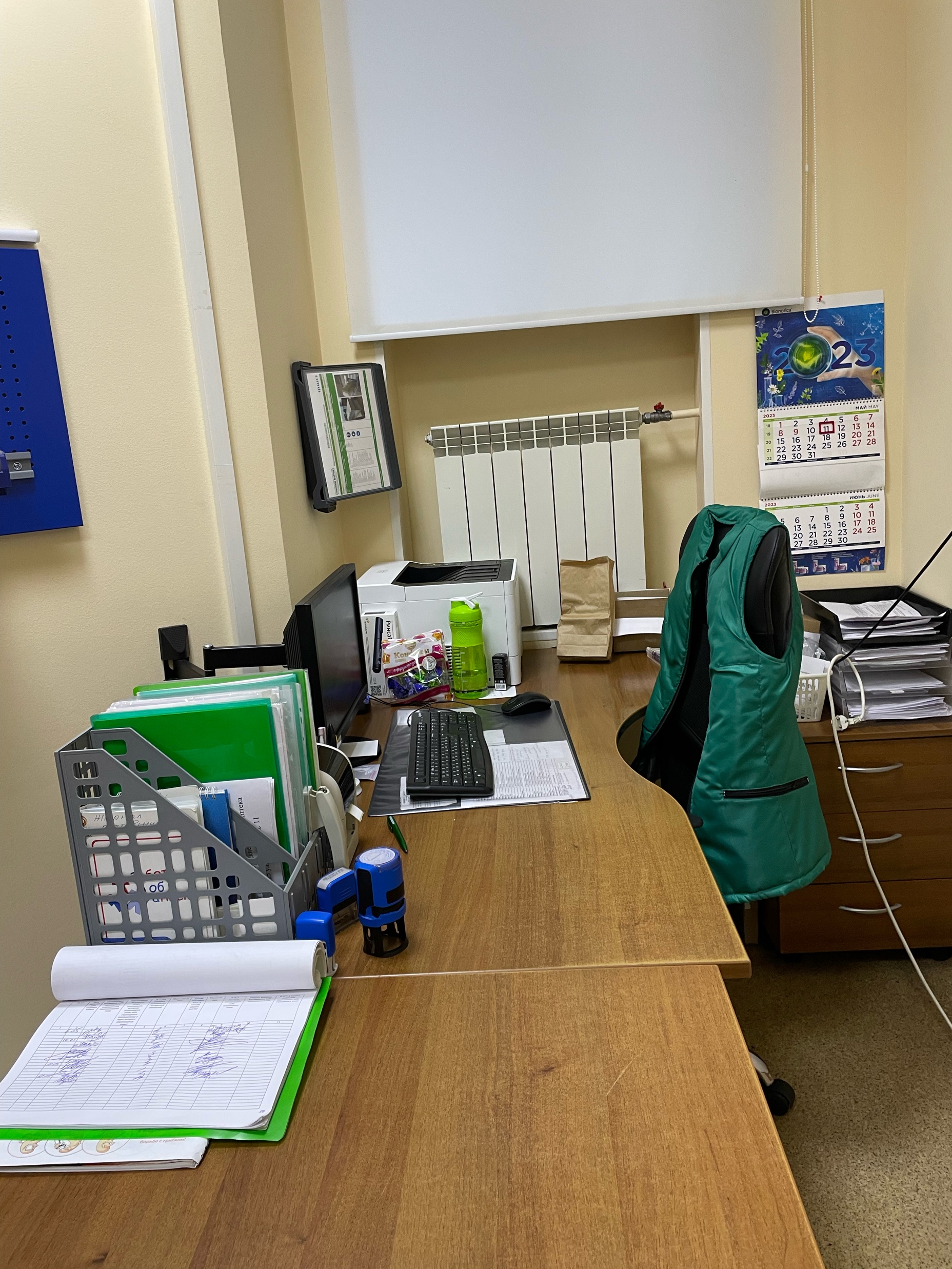 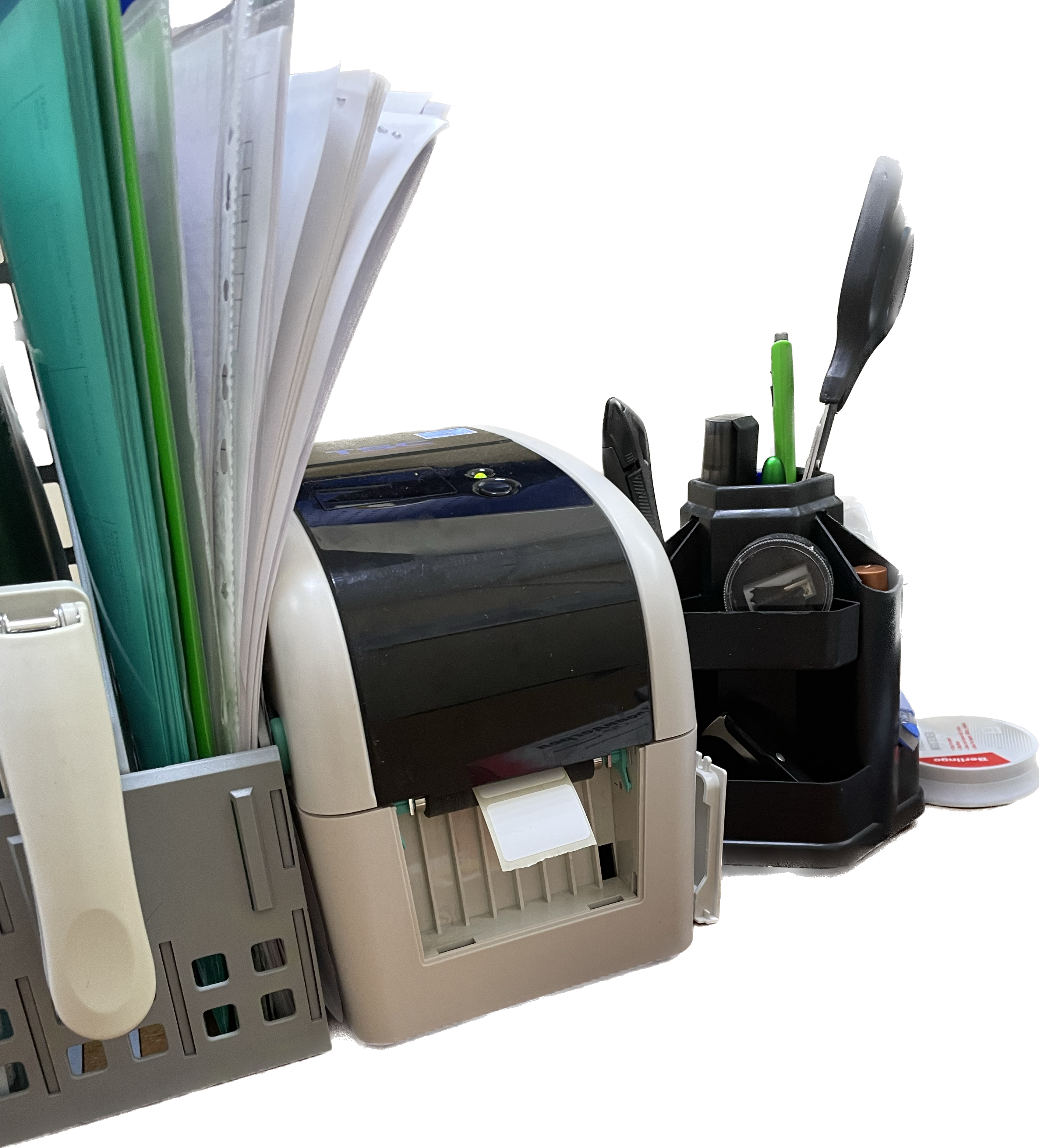 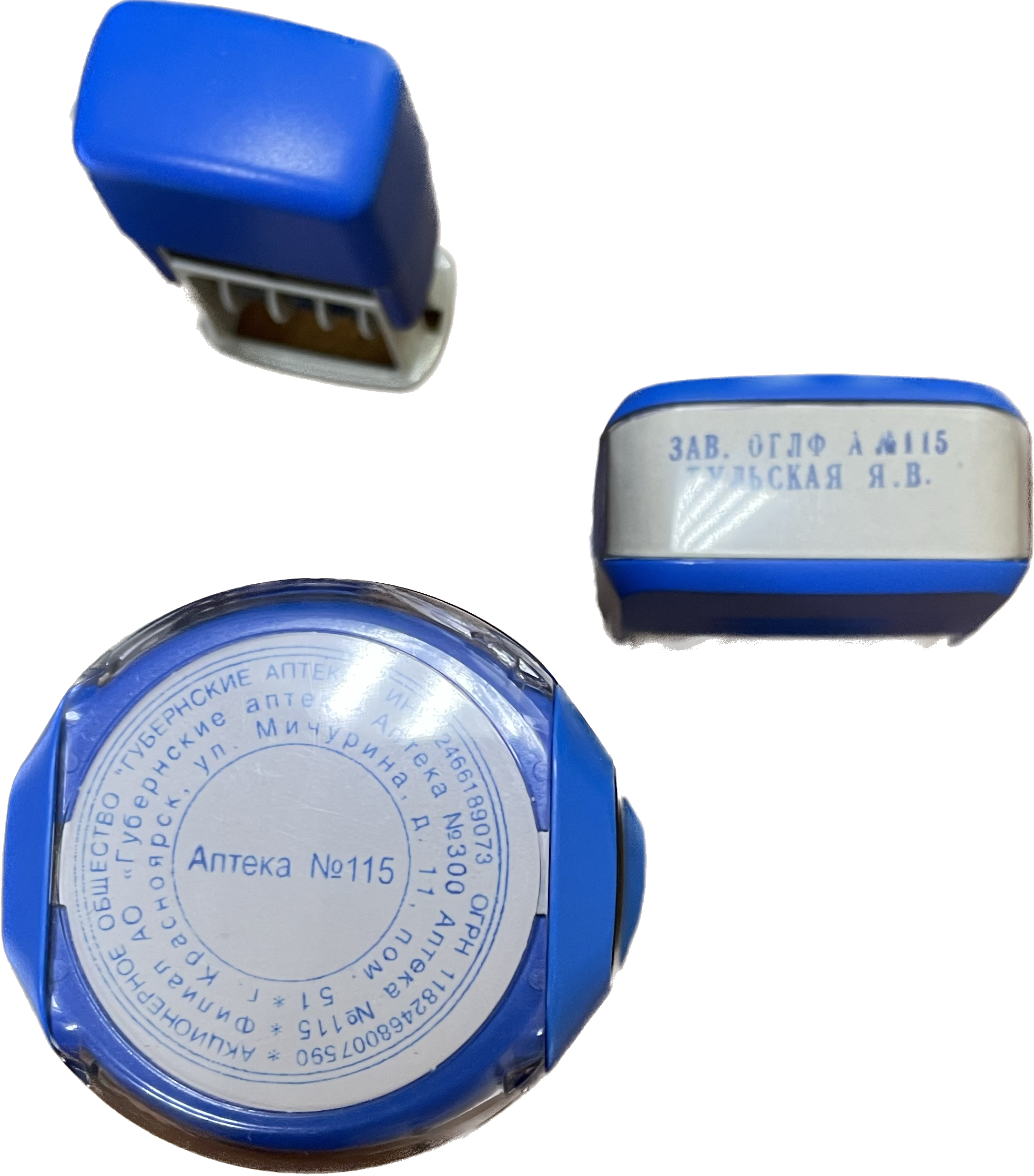 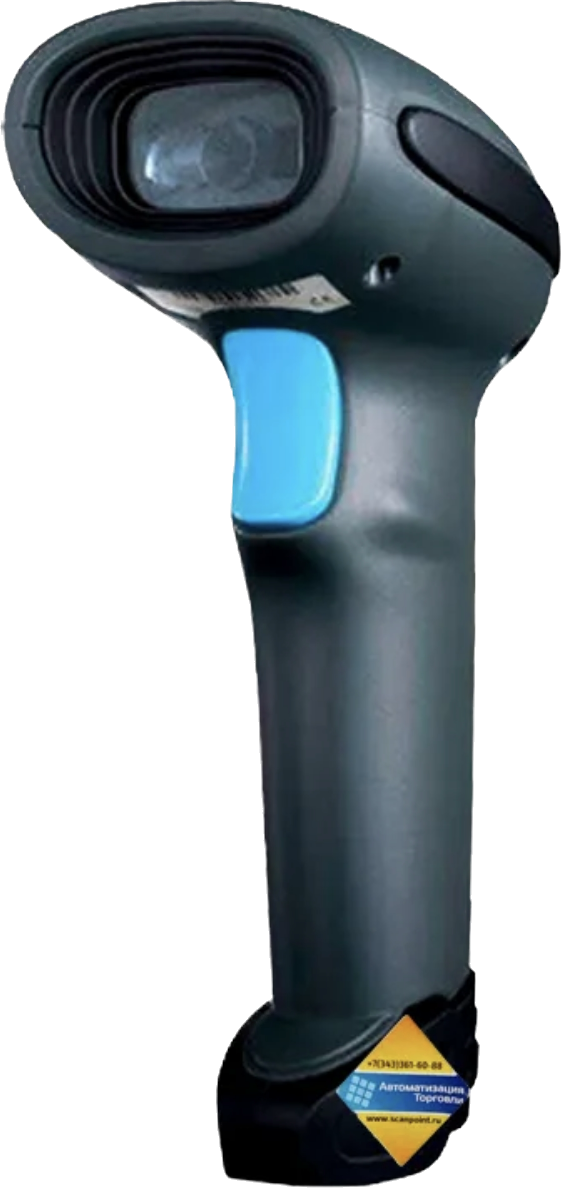 Дальше этот товар размещается по материальным
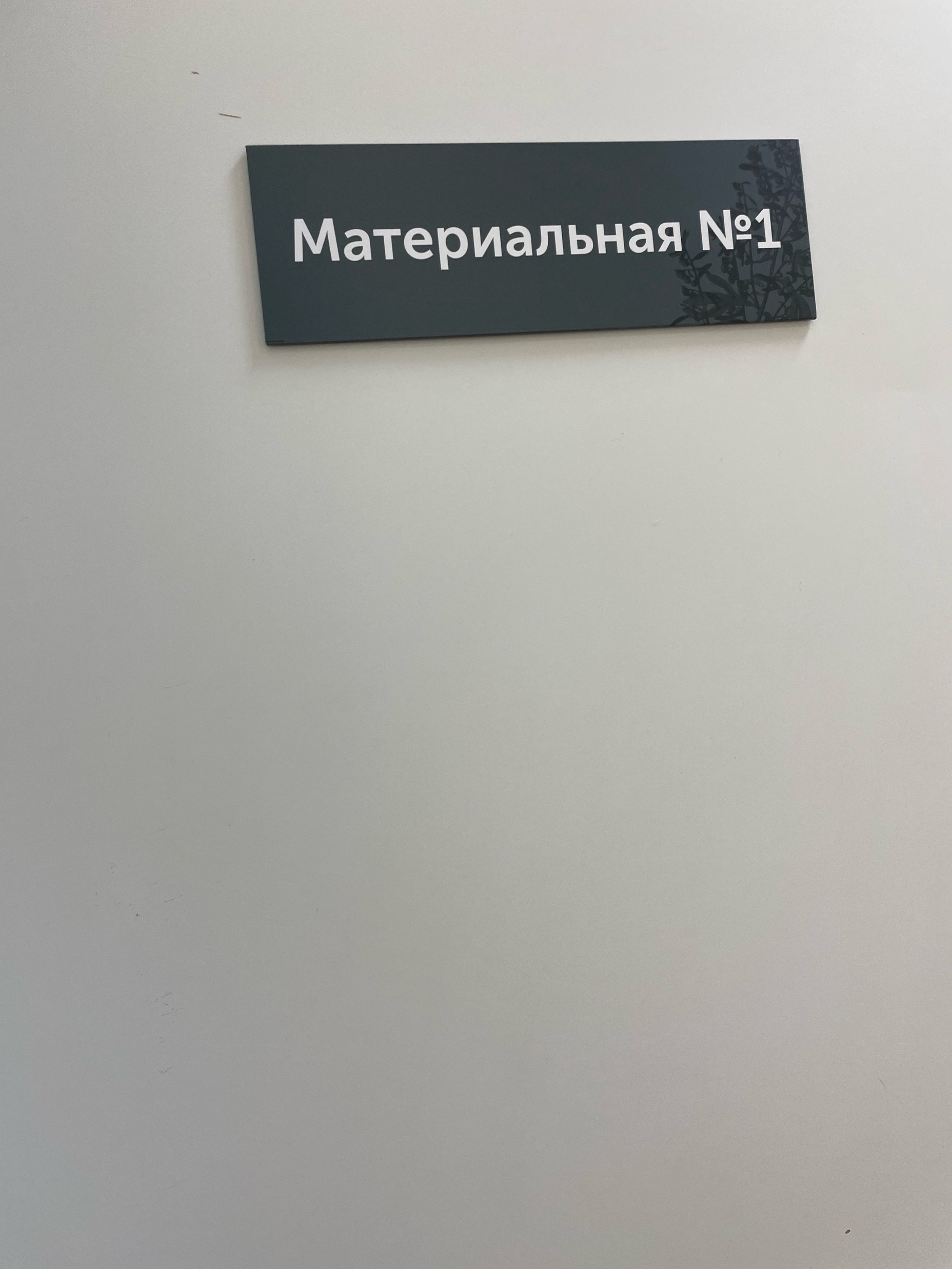 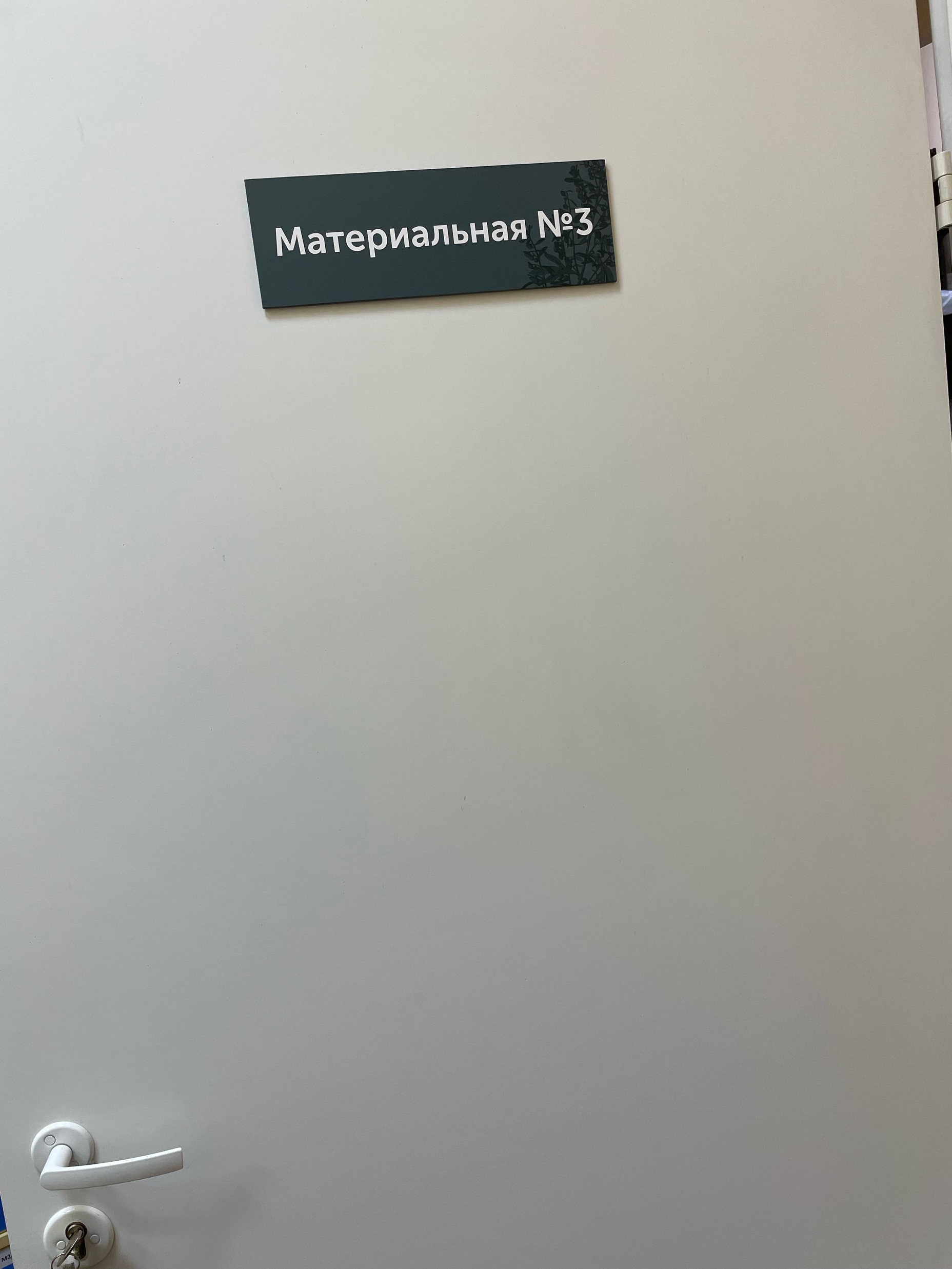 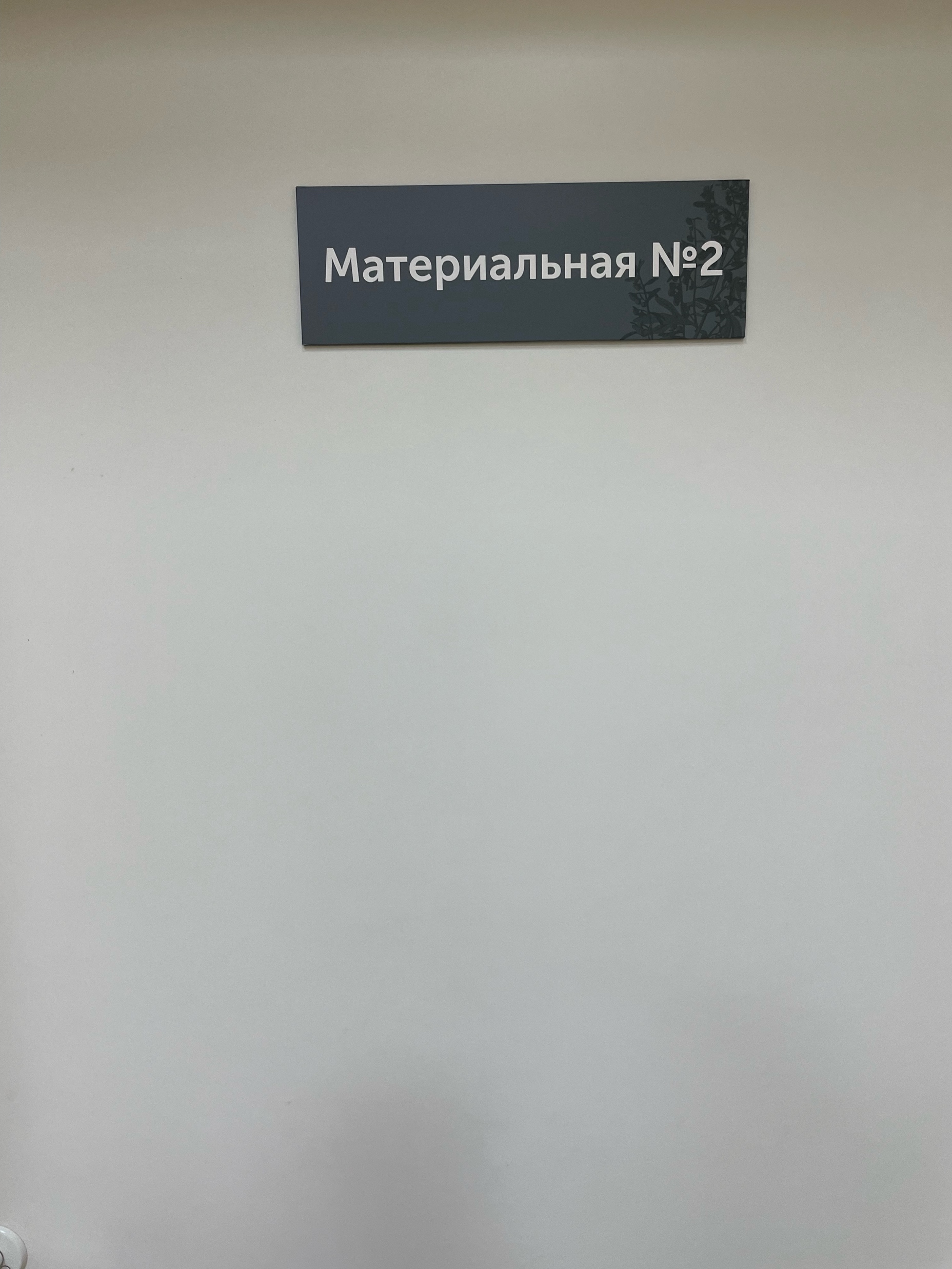 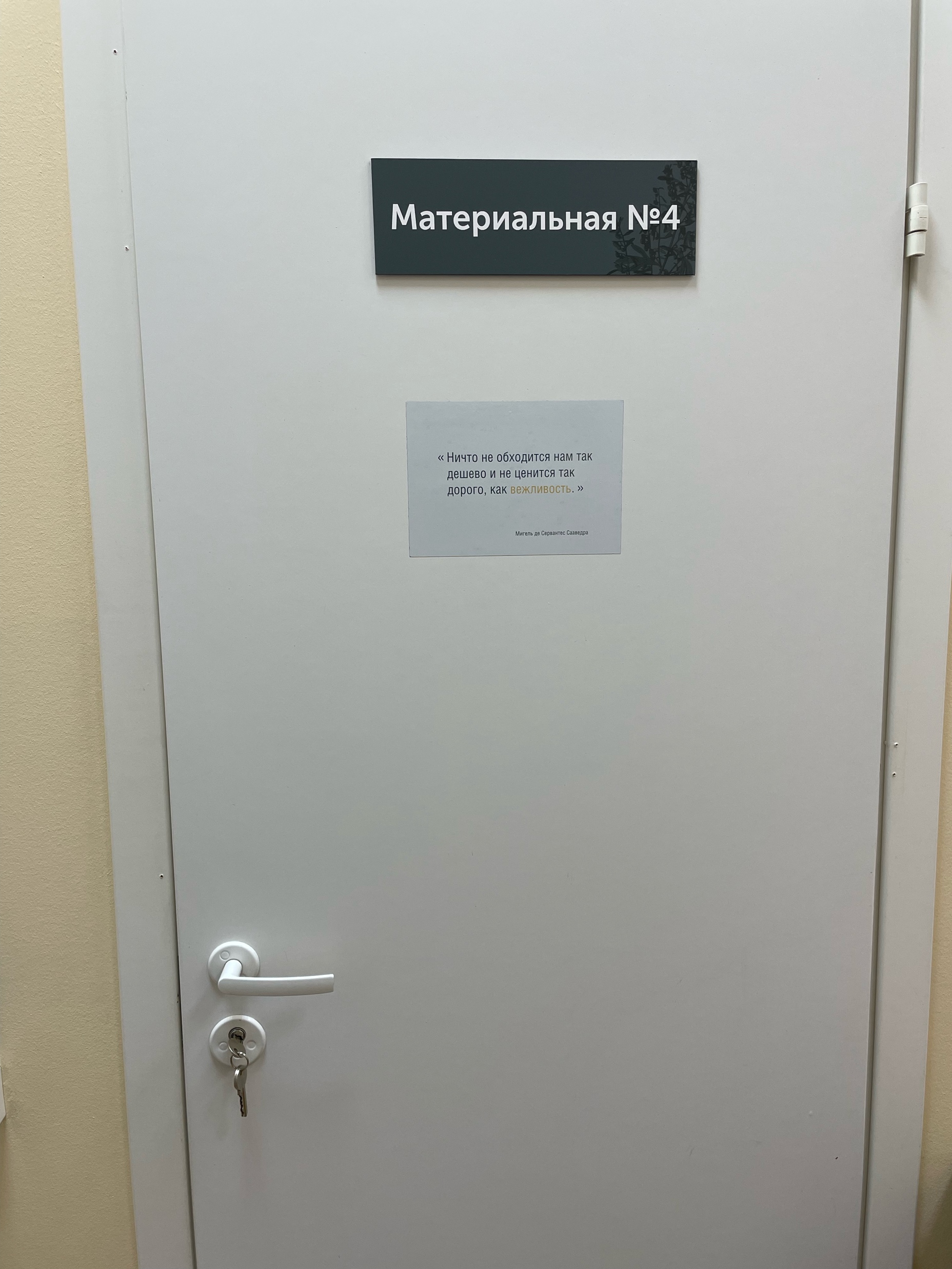 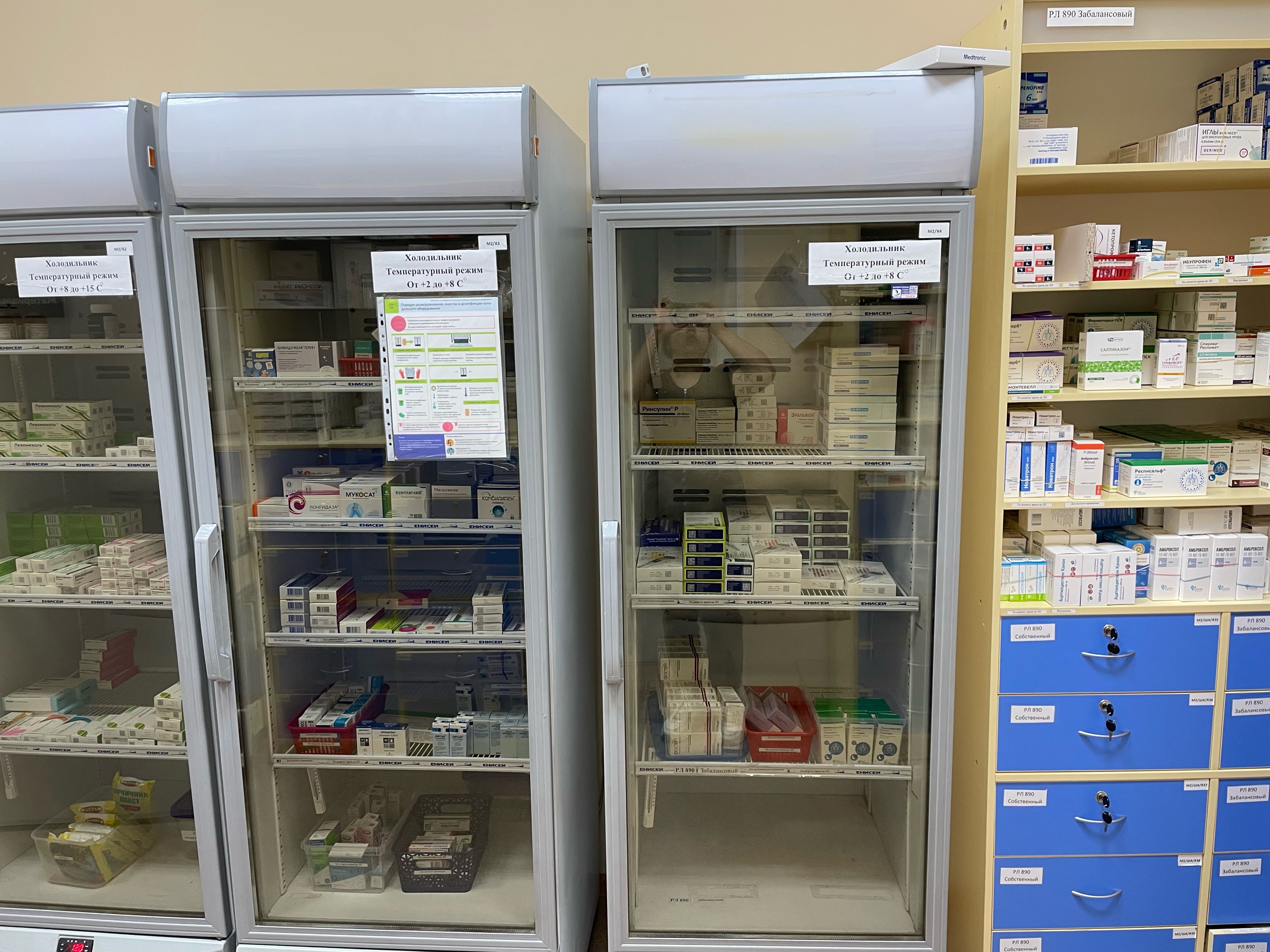 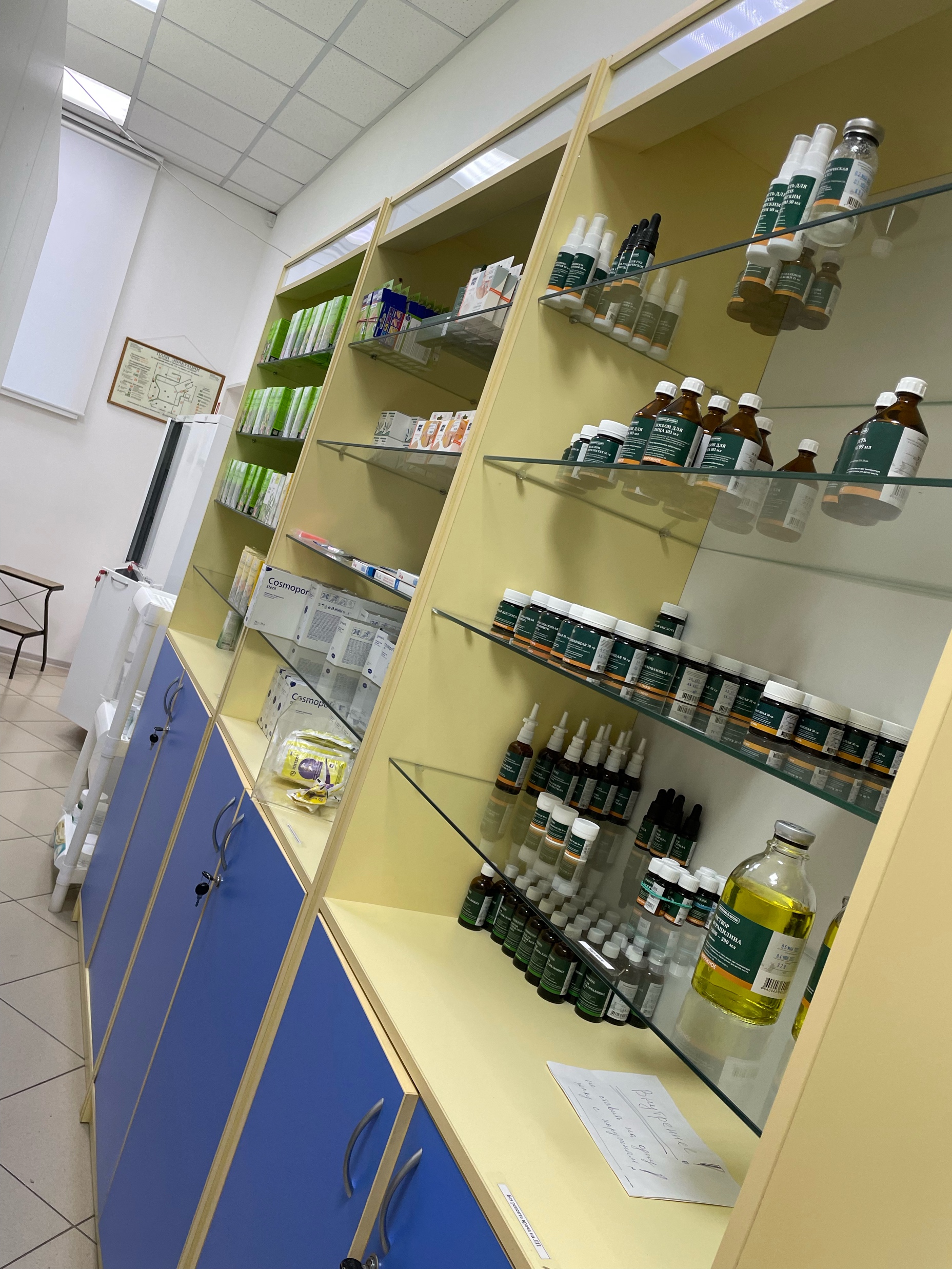 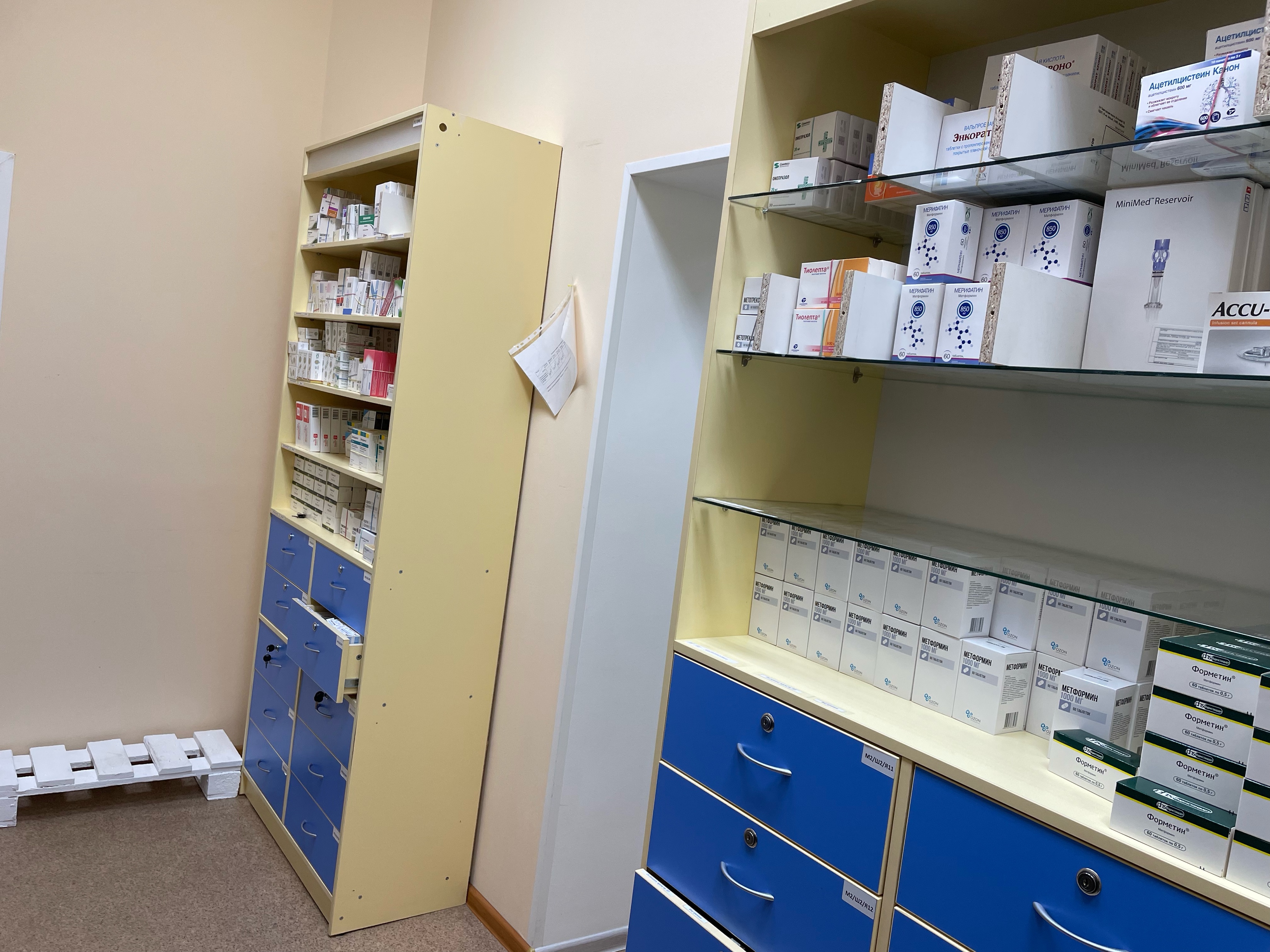 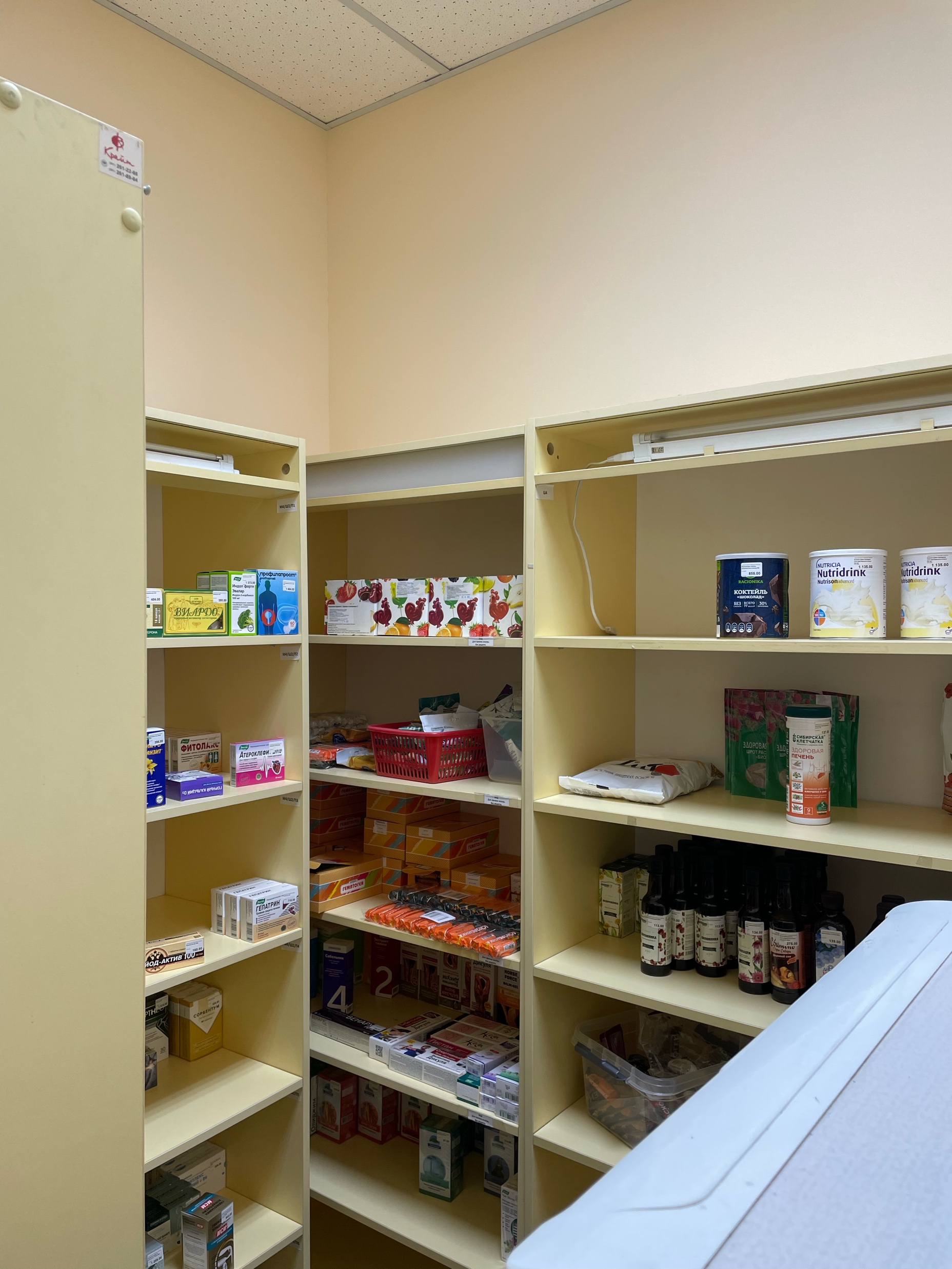 Спасибо за внимание!